Welcome to the #NNIP Pittsburgh Meeting!
KATHY PETTIT
MAY 6, 2015
[Speaker Notes: Welcome – introduce myself.

Few opening remarks before introductions (heads up on icebreaker question).]
Defining Functions of NNIP Partners
Build and operate information systems with recurrently updated data on neighborhood conditions
Facilitate the direct use of indicators for community building and local policy making
Emphasize the use of information to build the capacities of low-income neighborhoods
[Speaker Notes: Many attended the intro session, but we always start out by reminding ourselves of what we have in common.
 - assemble and collect ngh data
 - work with local groups to USE the data
 - make sure everyone has access – esp communities of color and distress that have traditionally not had access to data.

First, thanks to all the partners attending – about 60 staff from 28 cities
 
Also 8 alumni]
NNIP Network Supporters: Funders And Colleagues
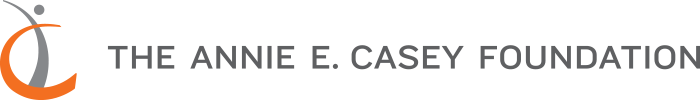 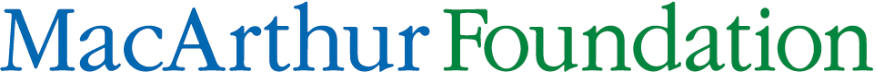 [Speaker Notes: None of this would be possible without dedicated funders
Cindy Guy & Alaina Harkness – really partners in thinking about new directions]
Thanks to Local Sponsors
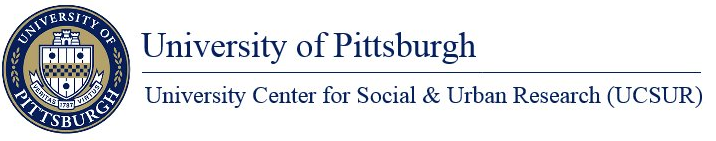 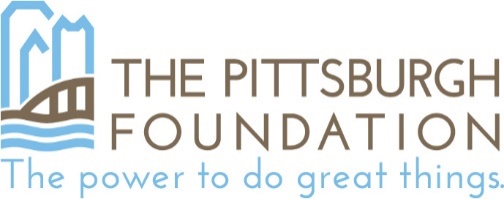 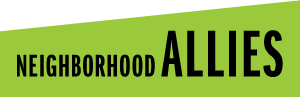 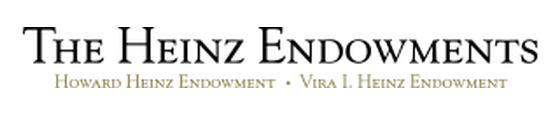 [Speaker Notes: Also want to recognize our local partners.  Bob, Sabina, Jen and whole team have done an enormous amount of work. 

Local funders listed here made tours and receptions possible]
NNIP Leadership:Guiding the Agenda
Recent Members, 2011-14
Kurt Metzger, Detroit
Todd Clausen, Milwaukee
Dave Bartelt, Philadelphia
Matthew Kachura, Baltimore
Executive Committee 2015
Mark Abraham, New Haven
Bob Gradeck, Pittsburgh
Sheila Martin, Portland
Jeff Matson, Minneapolis
Eleanor Tutt, St. Louis
Max Weselcouch, NYC
[Speaker Notes: [Don’t read all the names] Would the Exec Comm please stand…. These are your representatives – they meet with us monthly and helped a lot with putting the program together.  

Tom Kingsley, Leah and I are also part of the Executive Committee.  Tom can’t be with us in person because of health reasons, but is watching from home]
Thanks to Partner Speakers
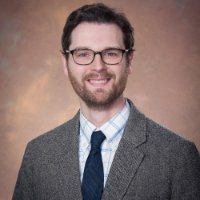 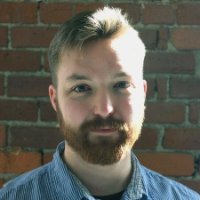 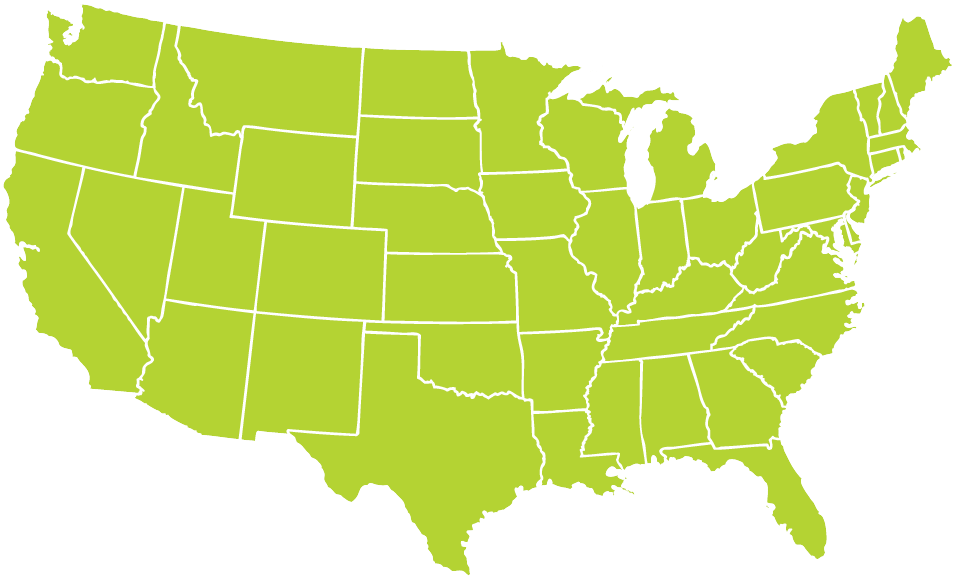 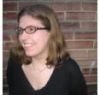 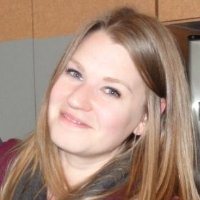 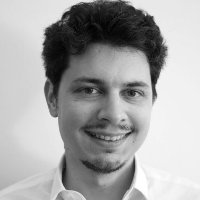 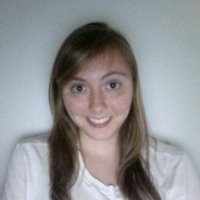 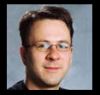 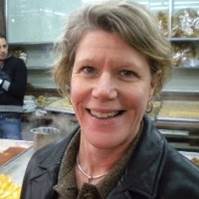 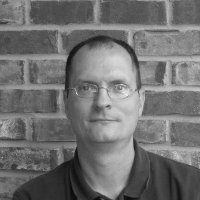 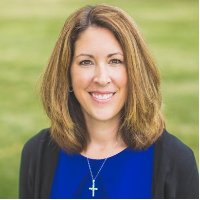 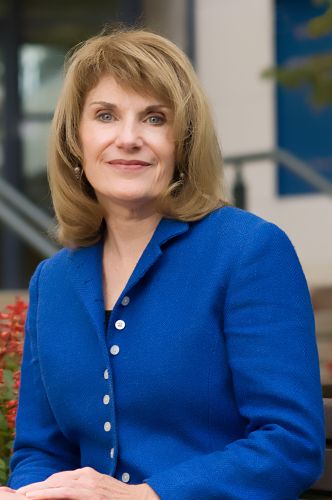 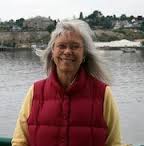 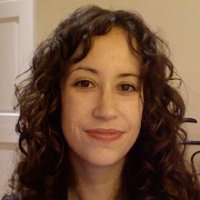 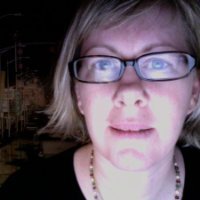 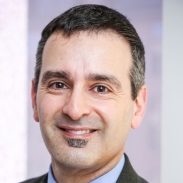 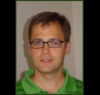 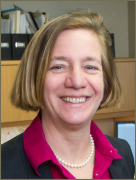 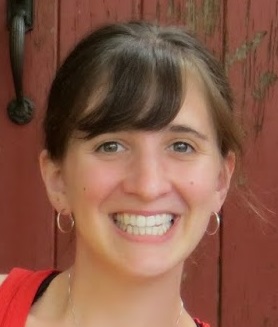 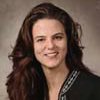 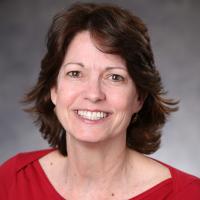 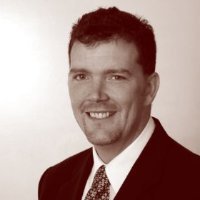 [Speaker Notes: Our lives are made easier and the wealth of expertise in the network and generosity of sharing.  Here’s the partners that you’ll hear from over the next 3 days.

Encourage you to thank them over the next three days together]
Thanks to Guest Speakers
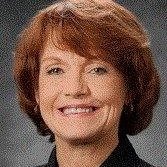 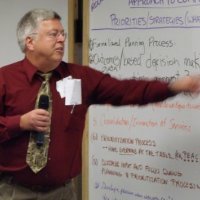 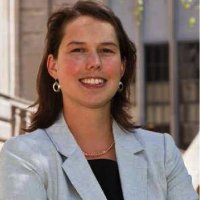 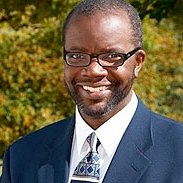 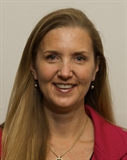 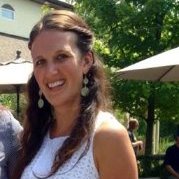 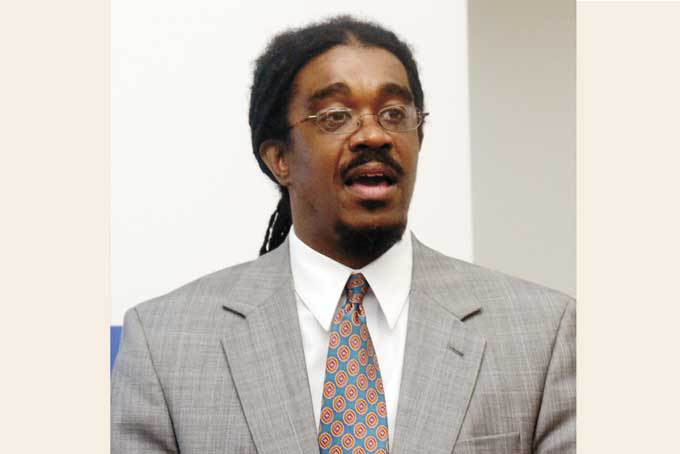 [Speaker Notes: Another part of NNIP’s value is bringing outside expertise to the network.

This afternoon – lucky to hear about the great work in Homewood:  Dr Wallace and Teixeira from University of Pittsburgh & WV and  Operation Better Block

Joe (alumni) will be presenting tomorrow on IDS – Vickie Boothe from CDC, Mallory O’Brien from DataShare in Milwaukee

And be sure to thank your tour guides for tonight]
Welcome Guest Cities!
Chicago, IL
Durham, NC
Los Angeles, CA
Newark, NJ
Salt Lake City, UT
[Speaker Notes: Part of the network’s mission is to foster NNIP capacities in new cities – welcome them – answer questions  - ask about their work….

Mention Milwaukee application and Katie and Michael]
Welcome National Organizations!
Centers for Disease Control and Prevention
Code for America
Data Quality Campaign
Federal Reserve Banks
LISC
Living Cities
Open Society Foundations
Open Technology Institute
Sunlight Foundation
[Speaker Notes: Finally, welcome to friends from national organizations

One of the pieces of the work plan I’ll talk about tomorrow is being smarter about how we connect with national groups.
 - connect with them at meals and reception
 - some helped out at presession yesterday

Several chances to exchange ideas with them through Camp sessions
Code for America & Living Cities are working with us on the civic tech cross-site project – framework session
Group of Fed Reserve folks, Jacob and Lisa are alumni – Naomi proposed a session 
Encourage you to tap expertise of Sunlight and Open Tech Institute
LISC work on ngh indicators]
Introductions
[Speaker Notes: Move to introductions – keep it short
Name, org, and favorite indicator or data set]
Agenda Review
Leah Hendey
NNIPCamp Pittsburgh
Peter Tatian
NNIPCamp Rules
Set your own agenda.
Avoid planned speeches & PPTs.
Be creative!
COME AND GO AS YOU PLEASE.
Contribute & allow other to contribute.
Tweet!
Introduce yourself
Assign a note-taker
[Speaker Notes: Go over schedule/timing

Rules are posted everywhere…



UNCONFERENCE 101 – Sunlight Foundation
https://www.youtube.com/watch?v=iUEt0xOysr4]
Welcome to the #NNIP Pittsburgh Meeting!
KATHY PETTIT
MAY 6, 2015